создание урока с помощью Конструктора уроков в СГО
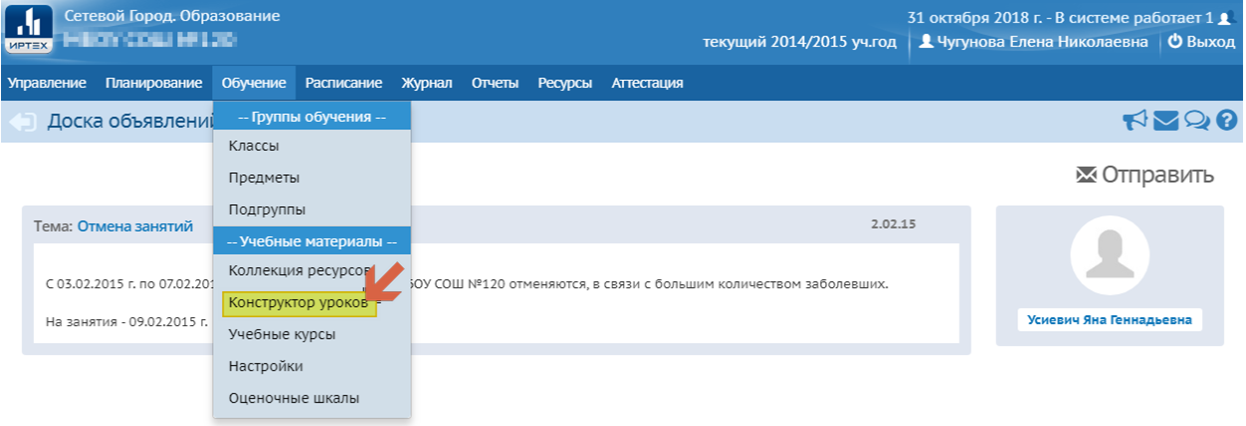 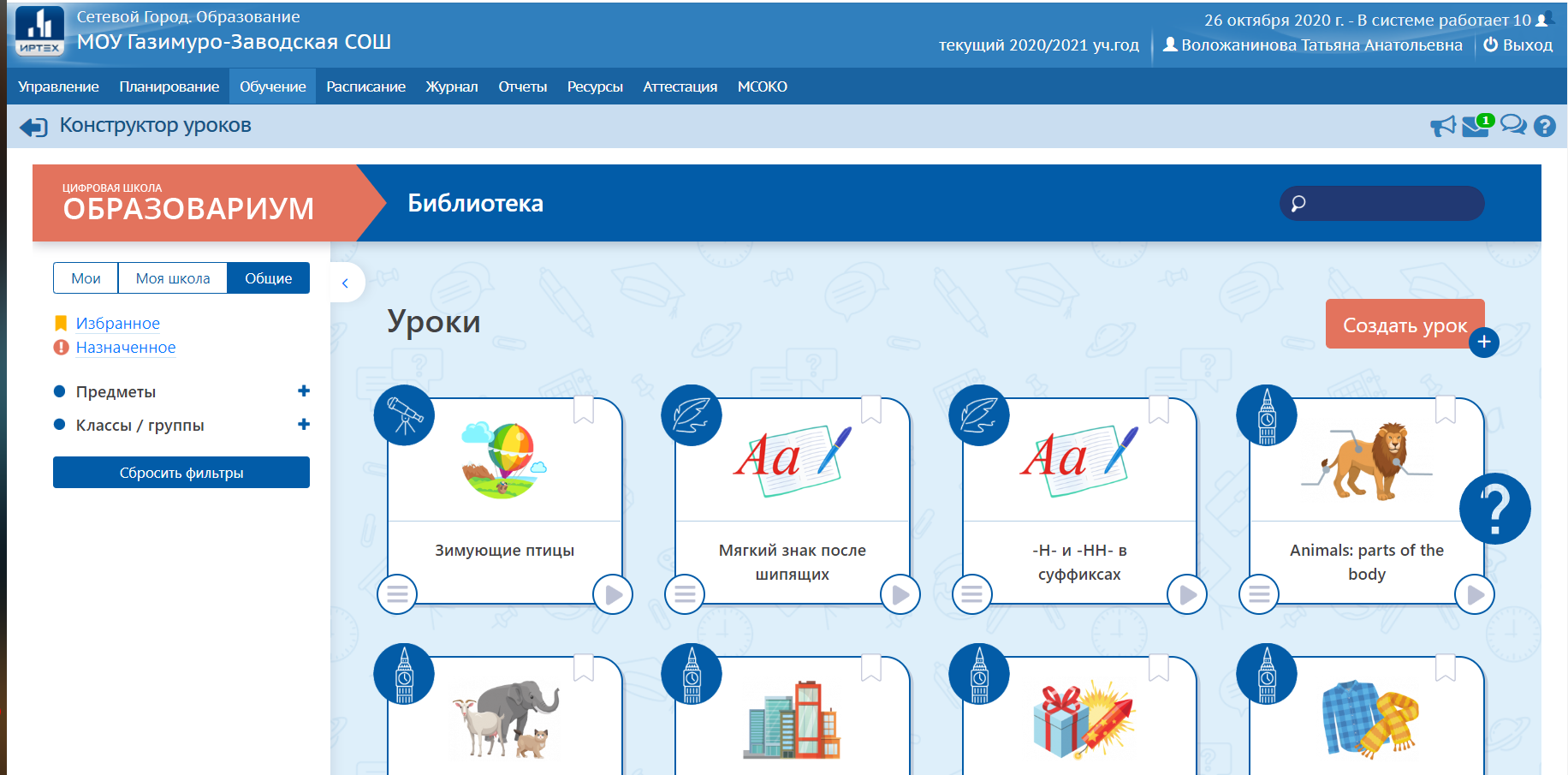 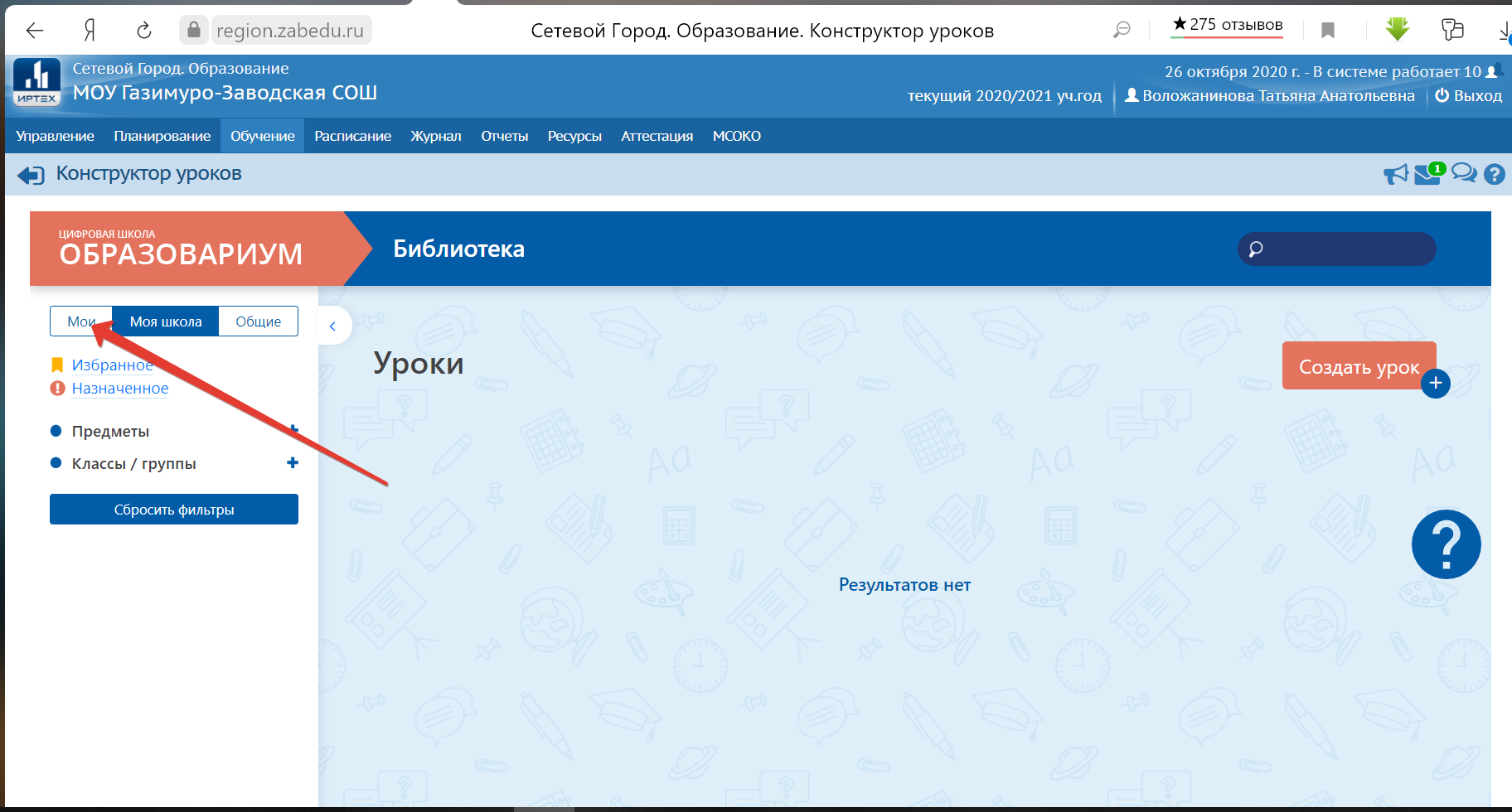 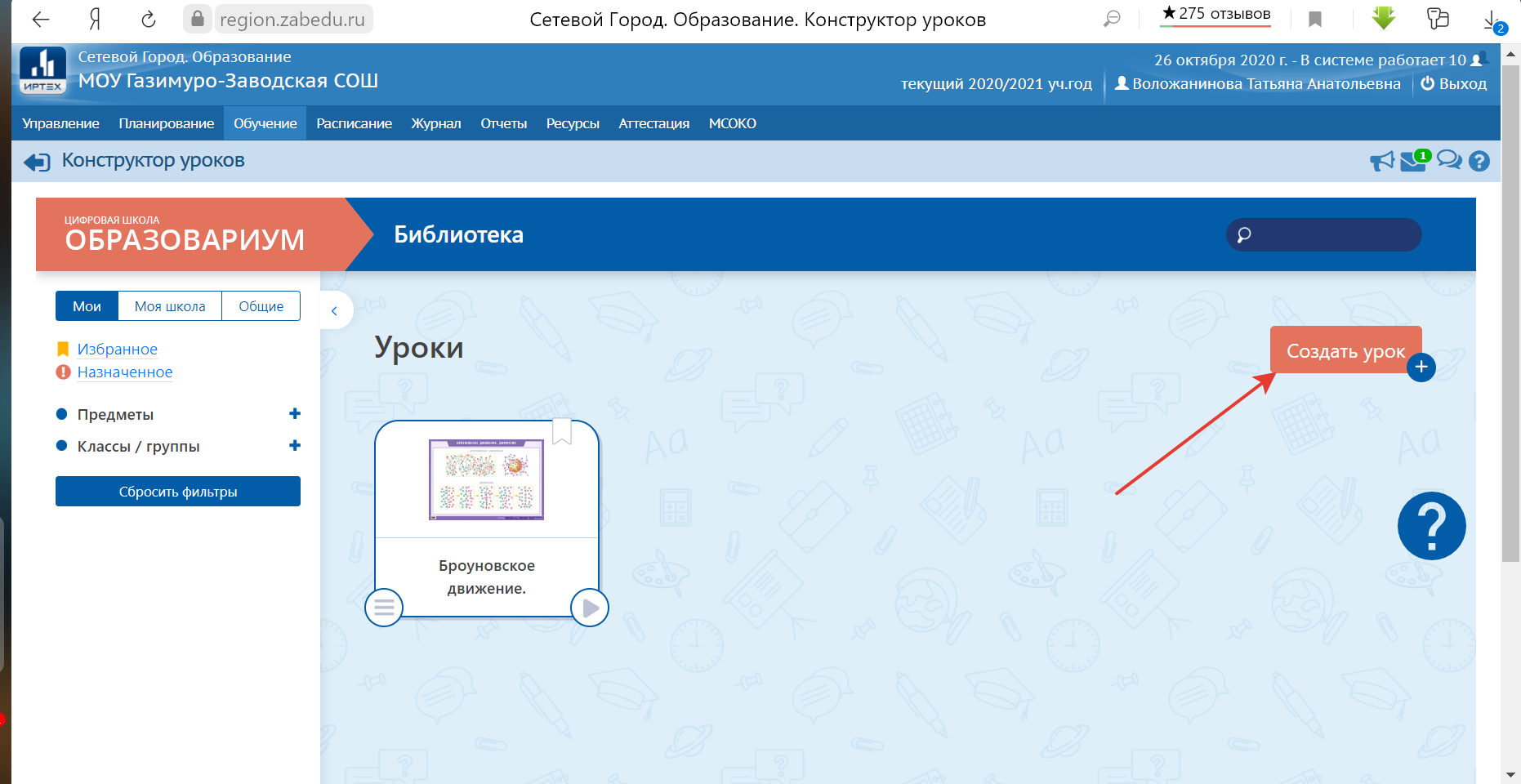 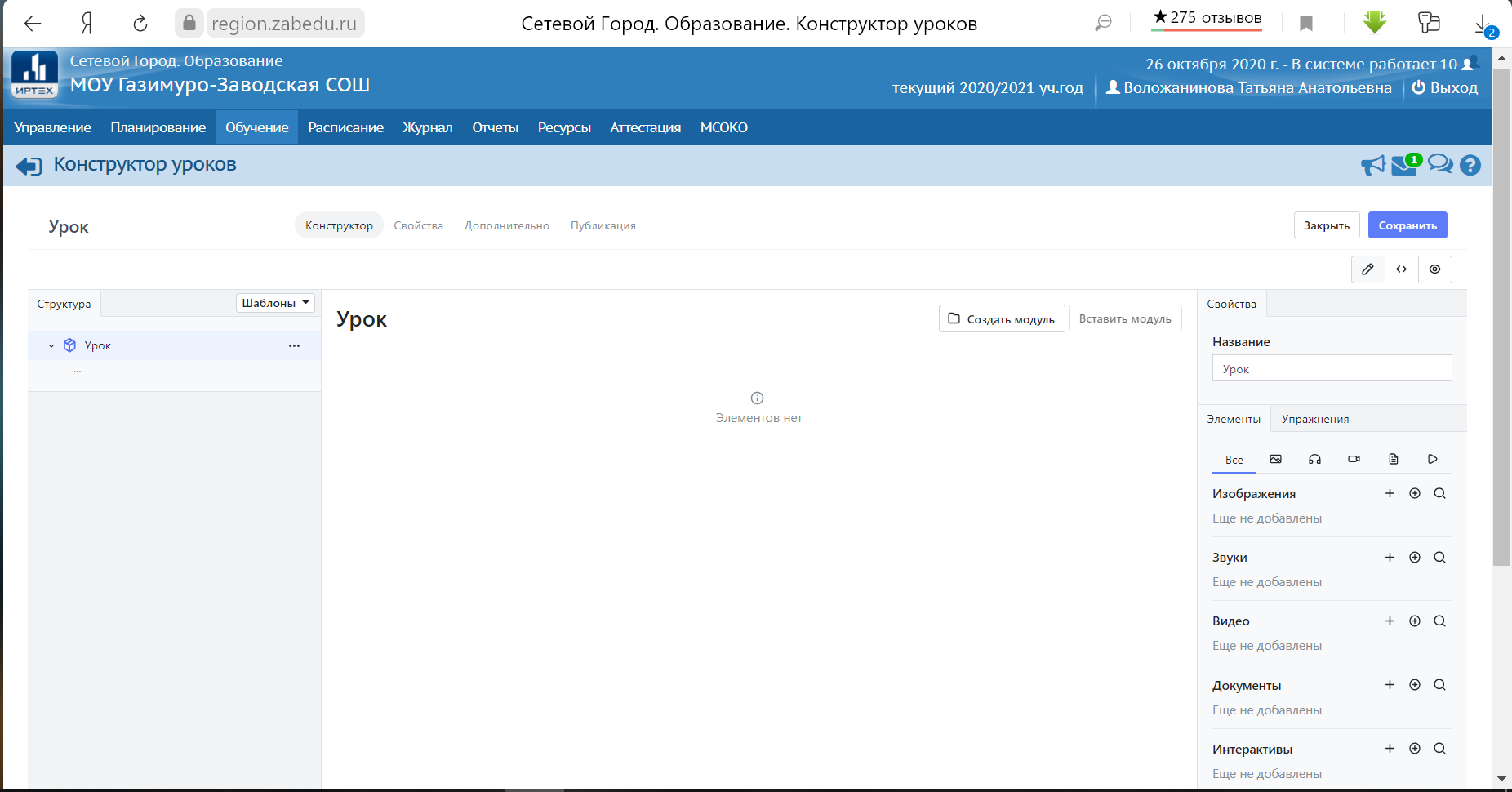 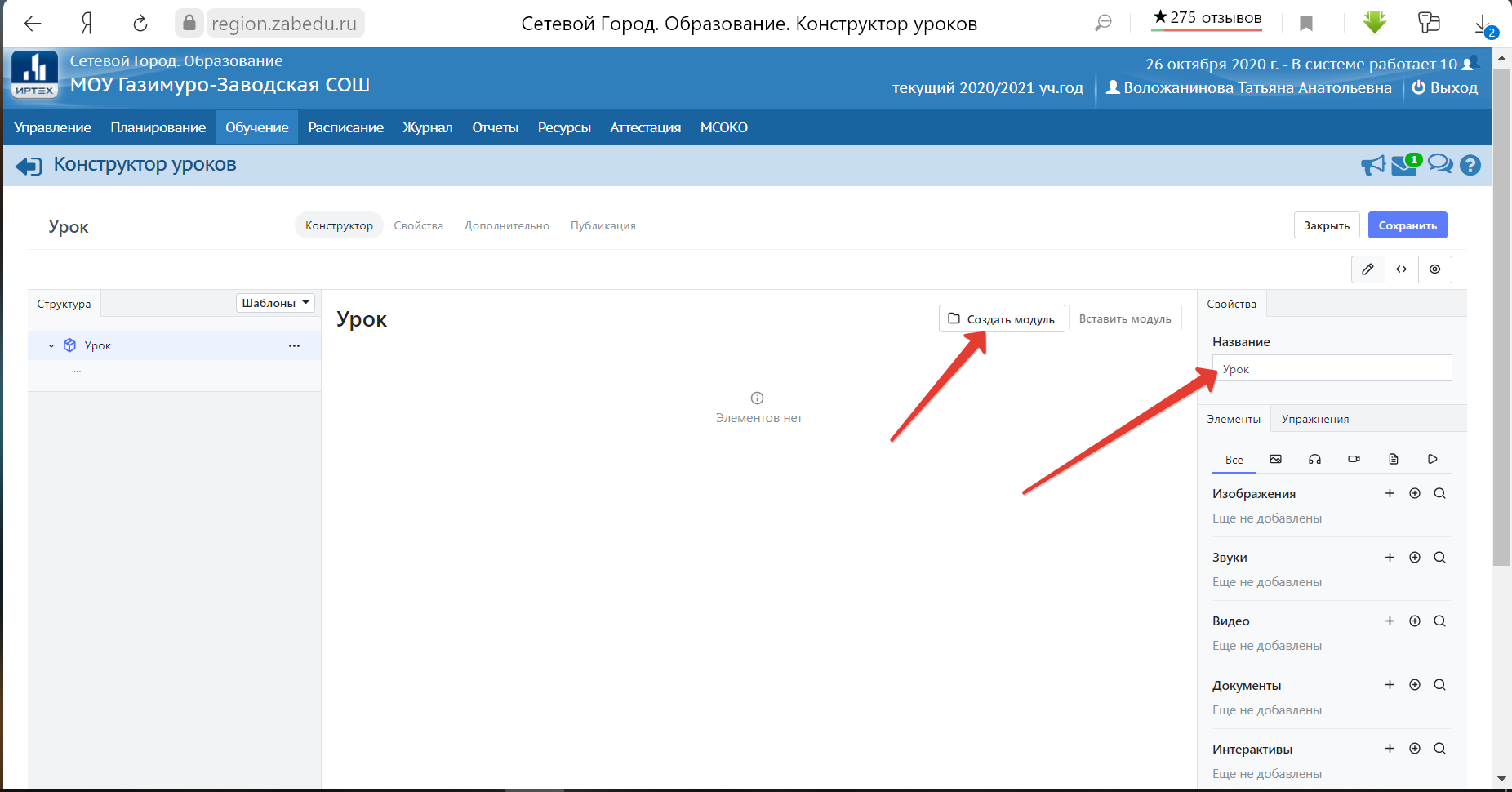 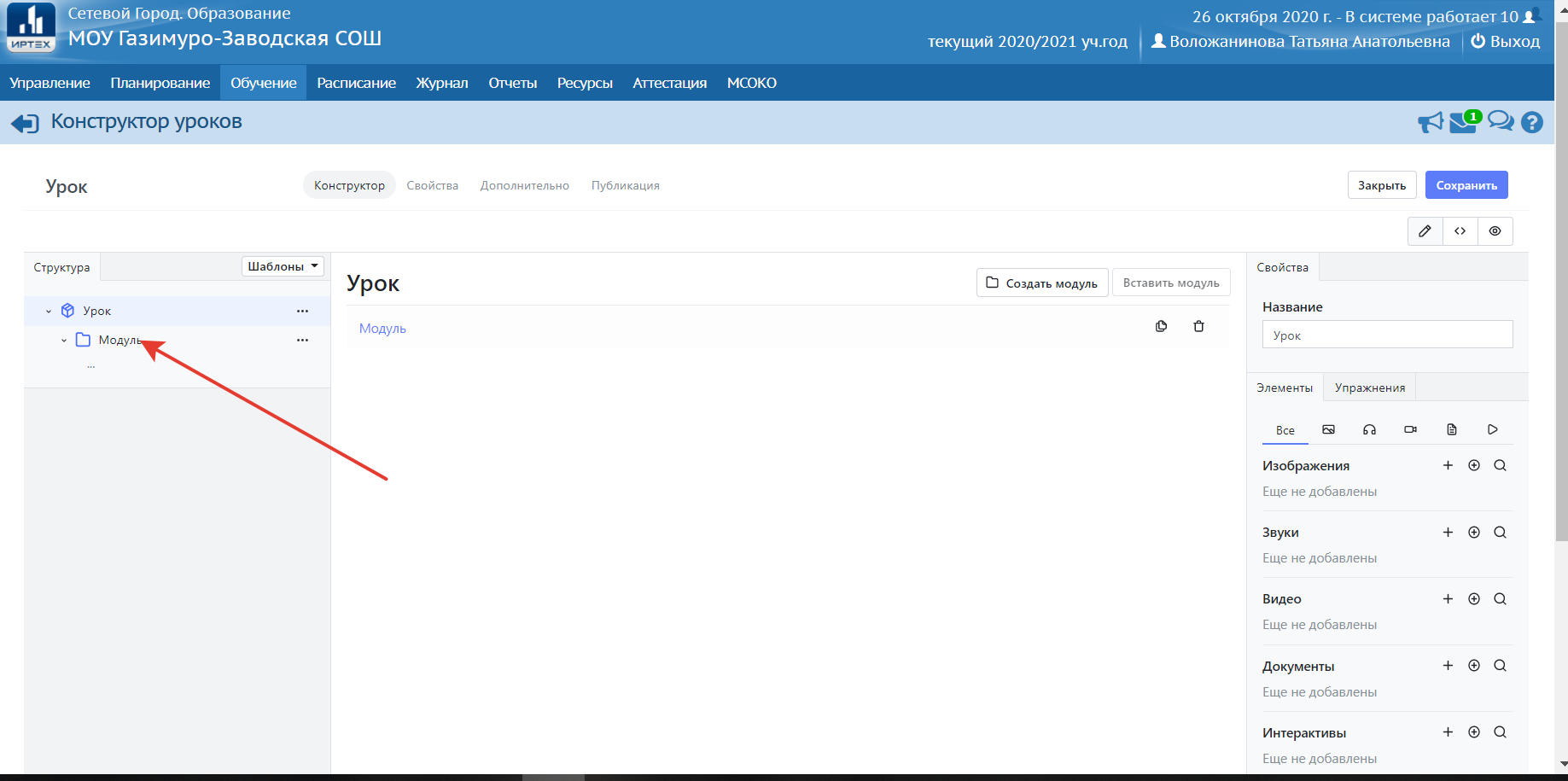 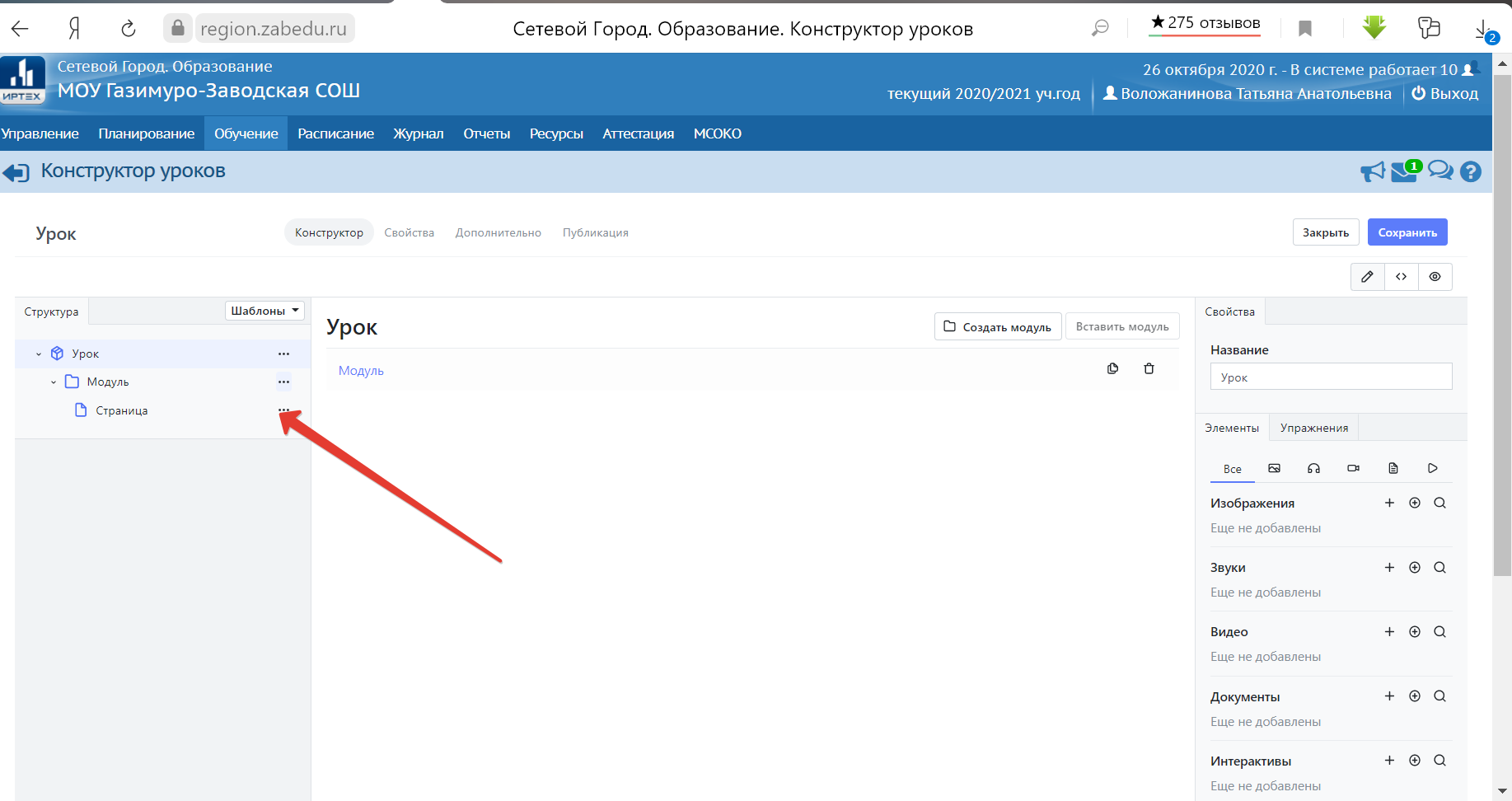 Добавление текста
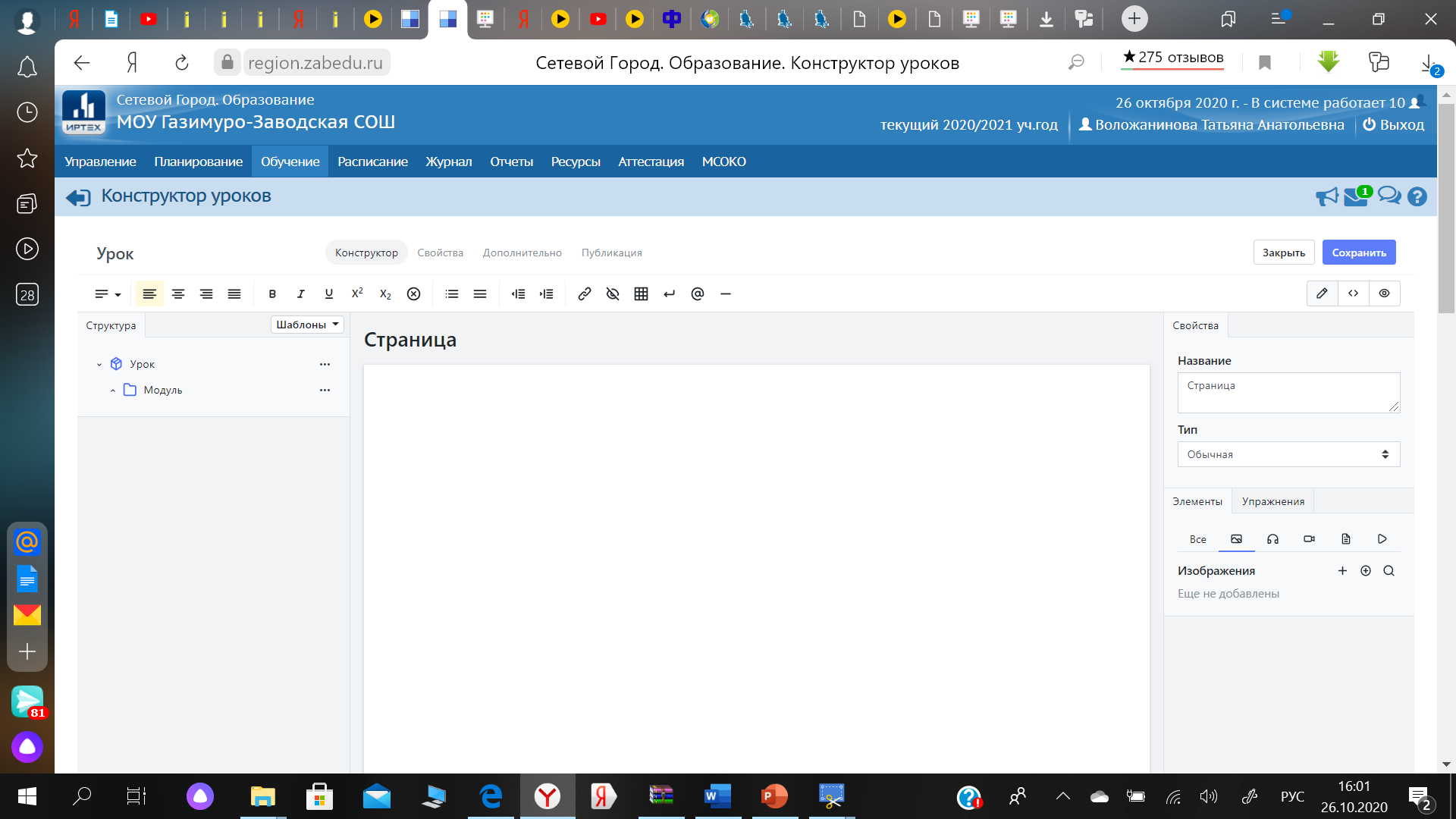 Добавление изображения
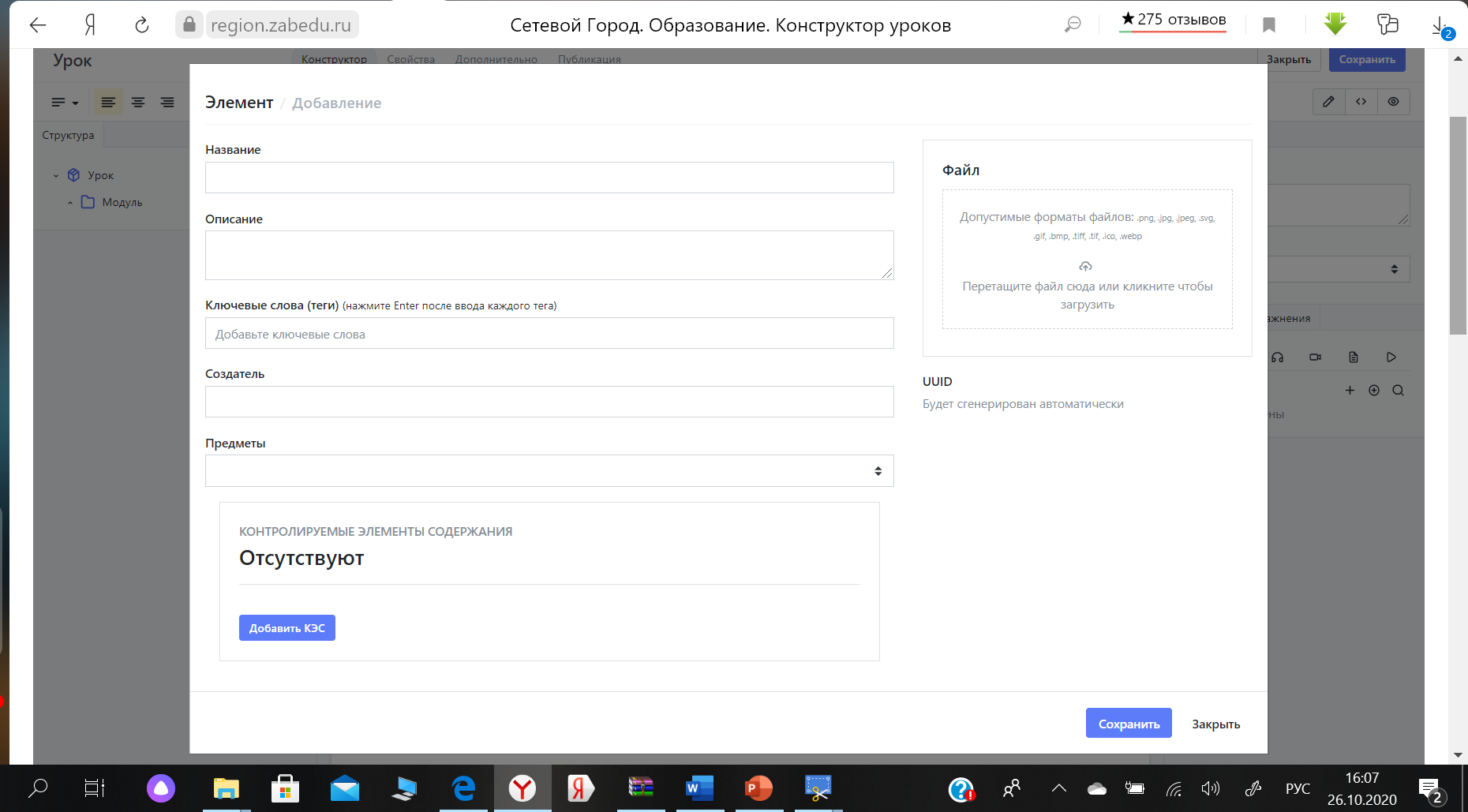 Добавление звуковых файлов
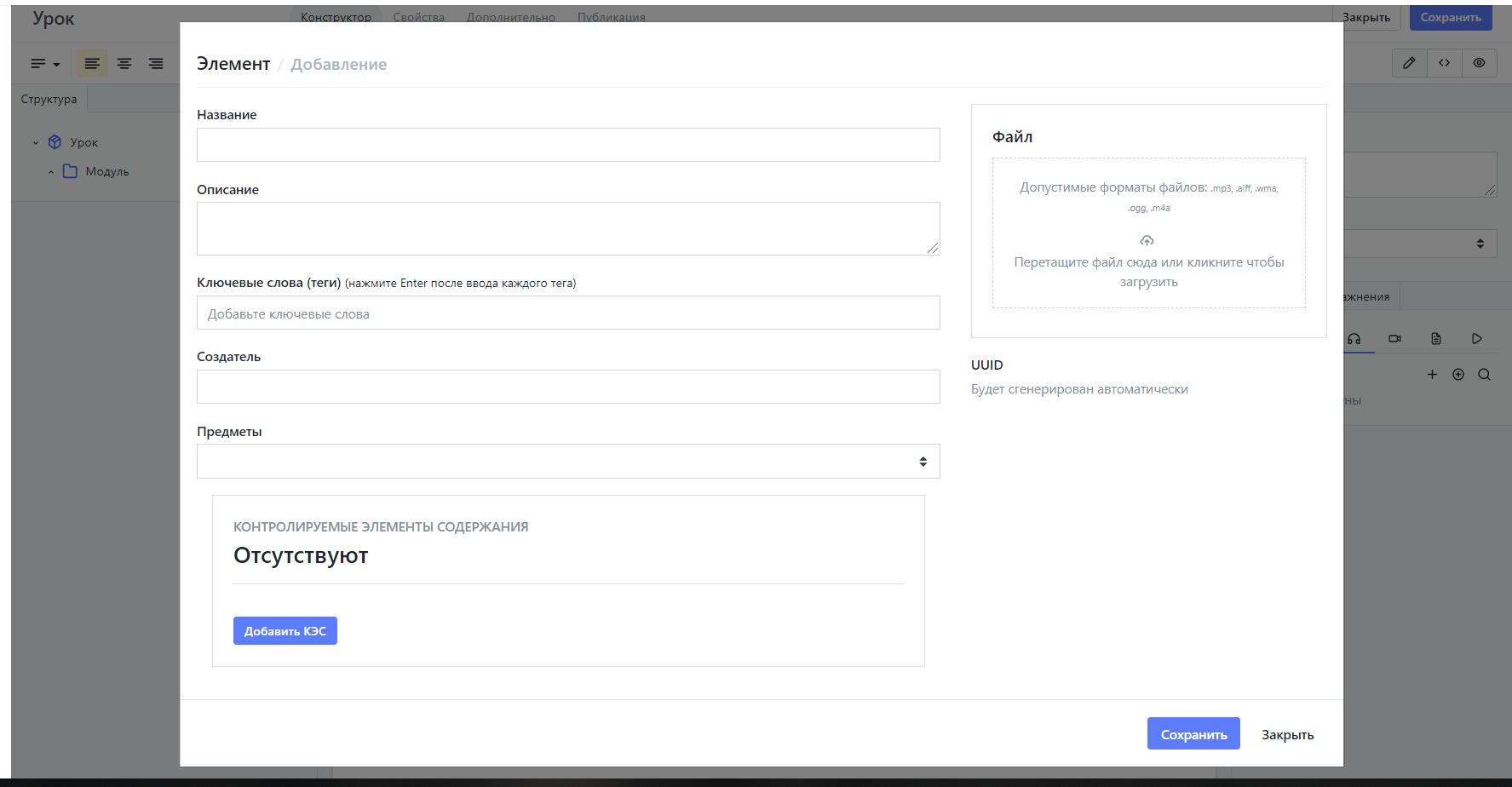 Типы упражнений
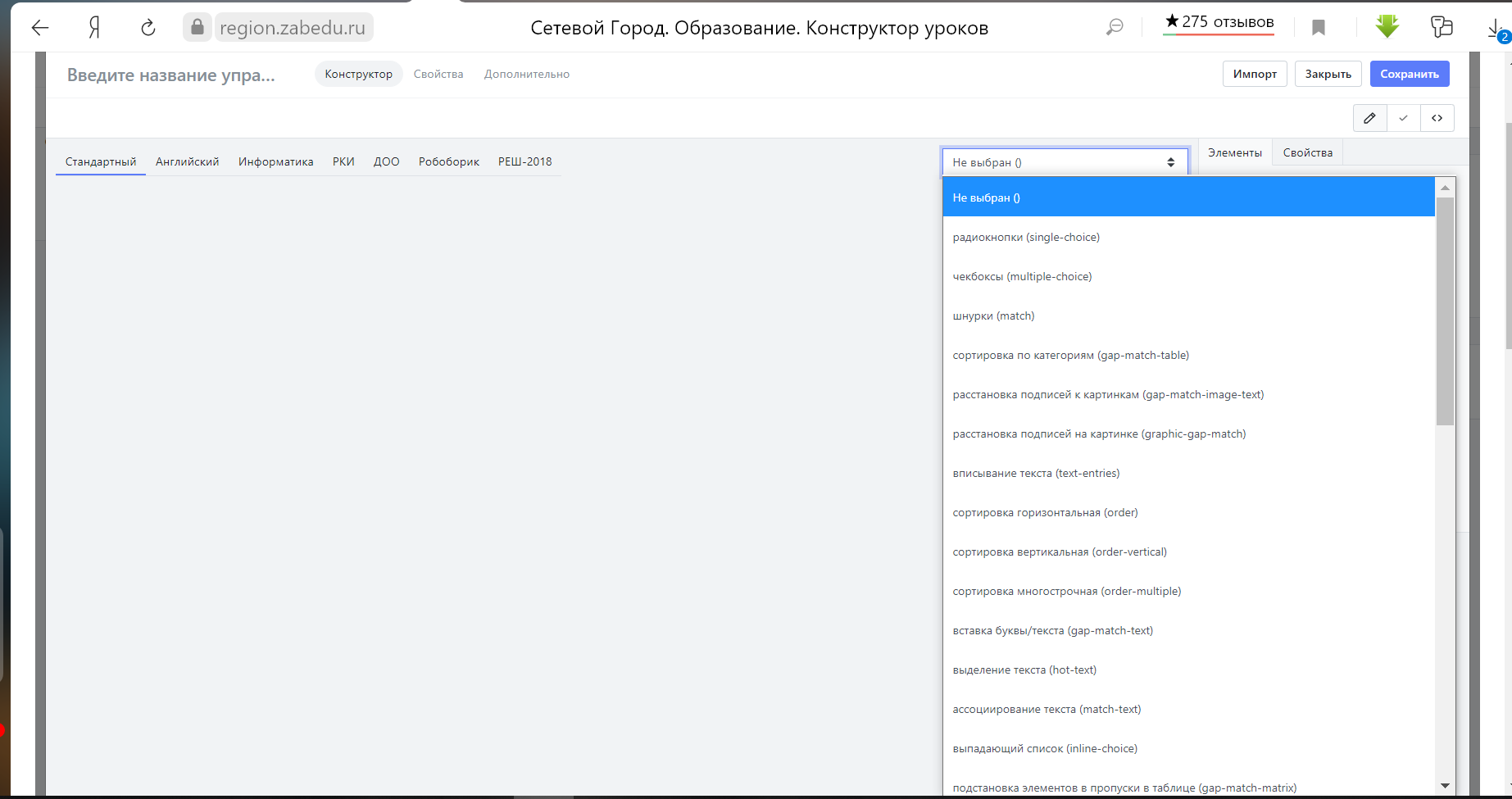 Тип упражнения «Радиокнопки»
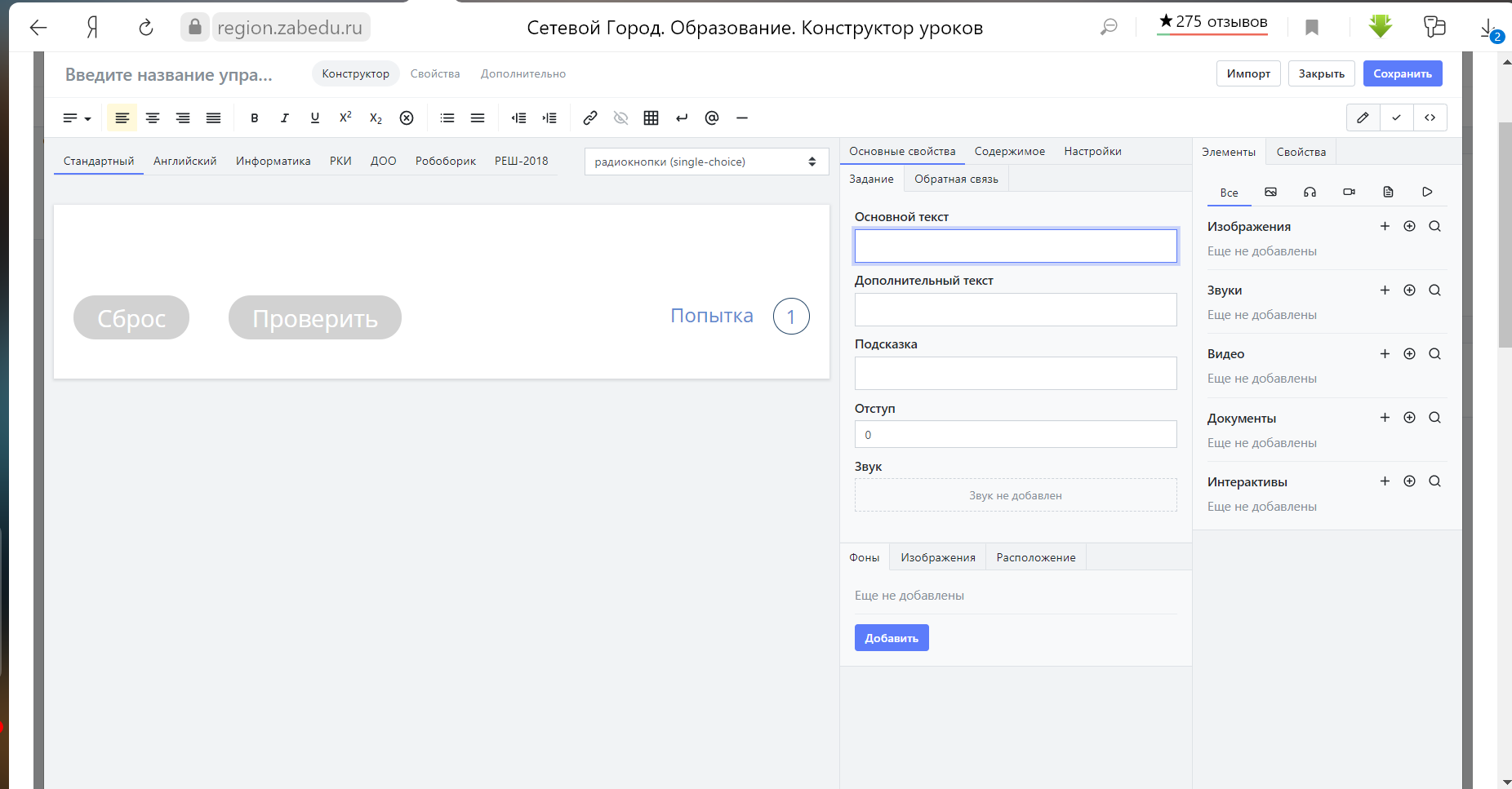 Тип упражнения «Радиокнопки»
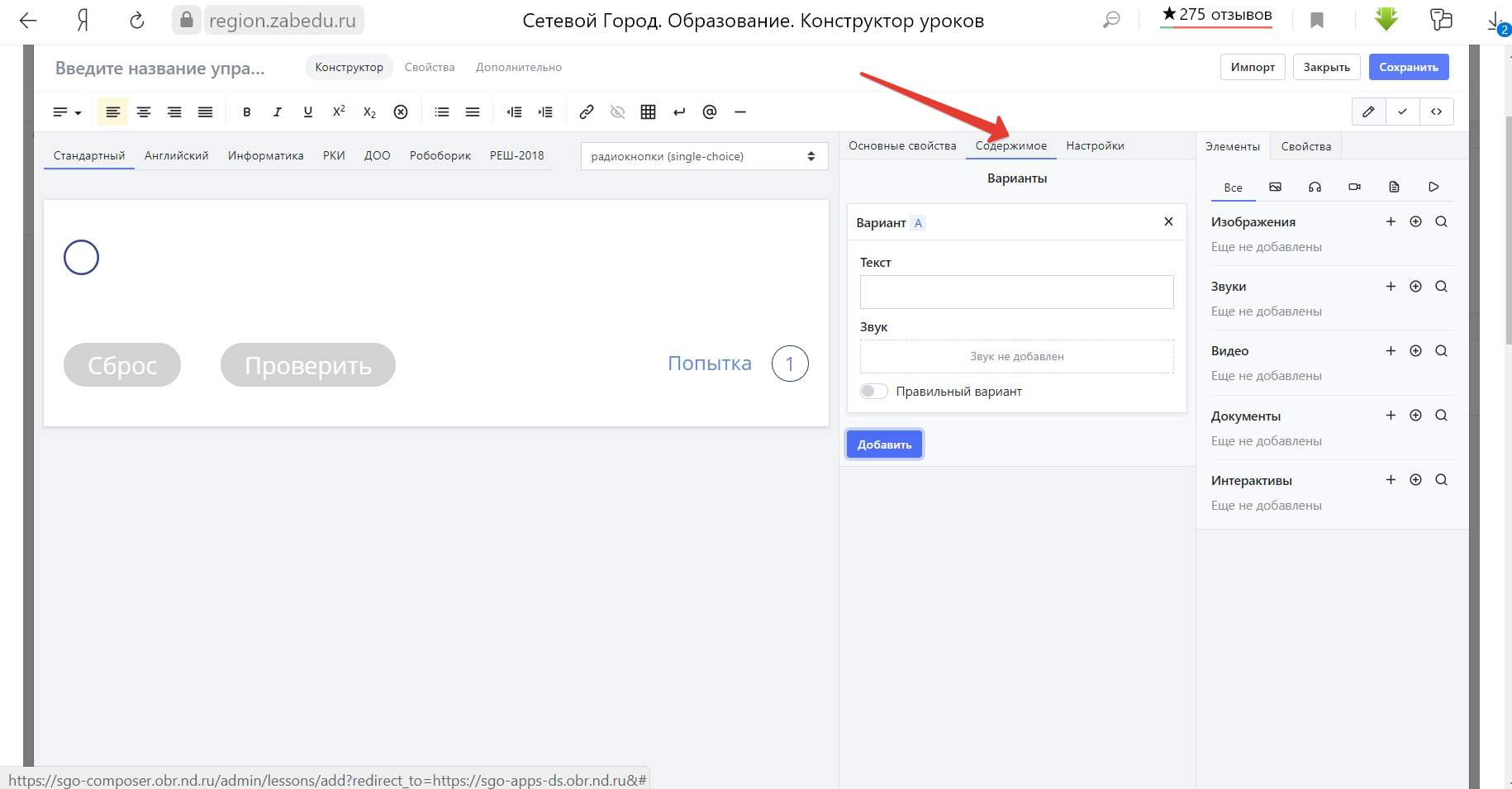 Тип упражнения «Радиокнопки»
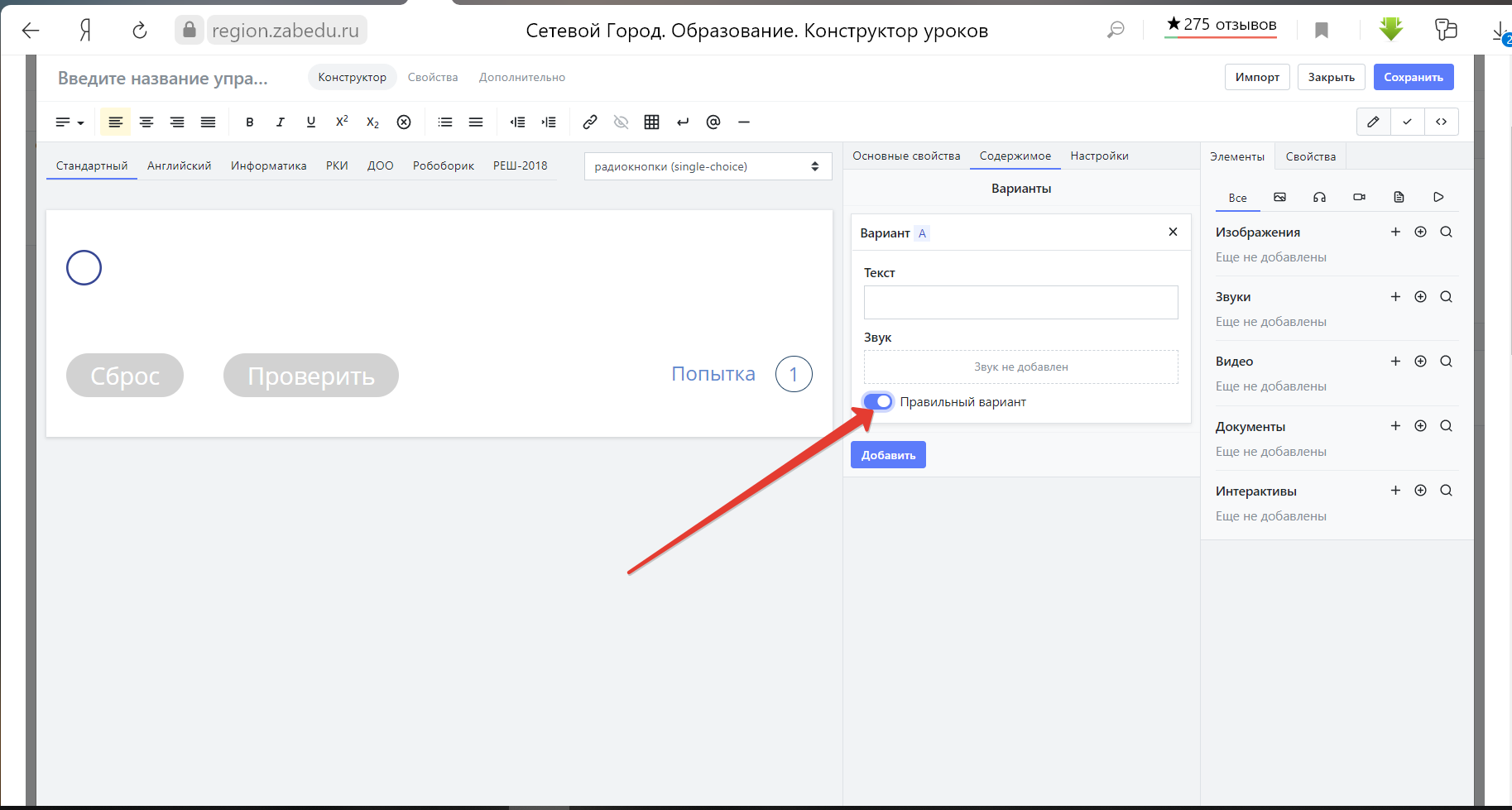 Тип упражнения «Радиокнопки»
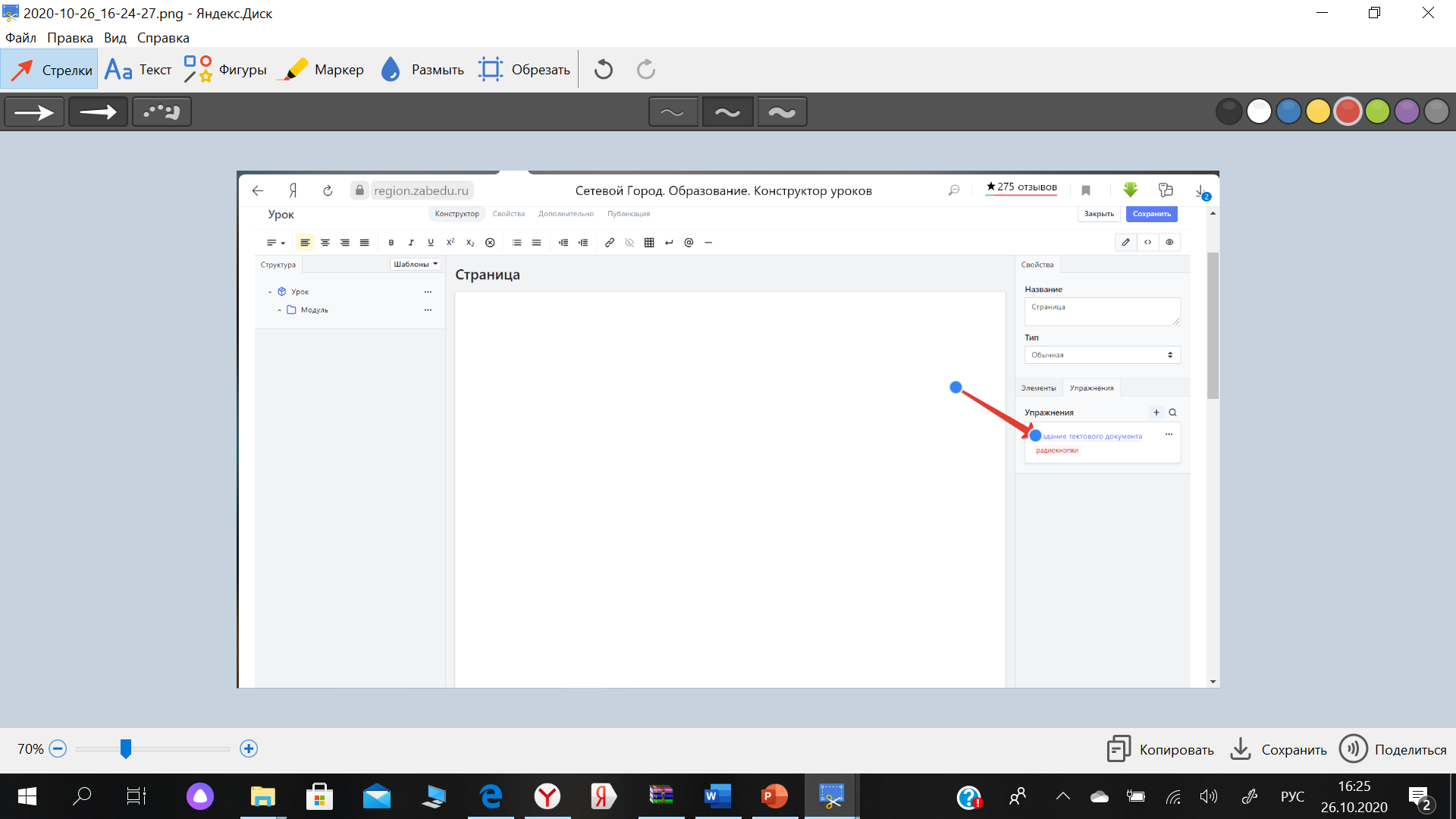 Тип задания «Чекбоксы» множественный выбор
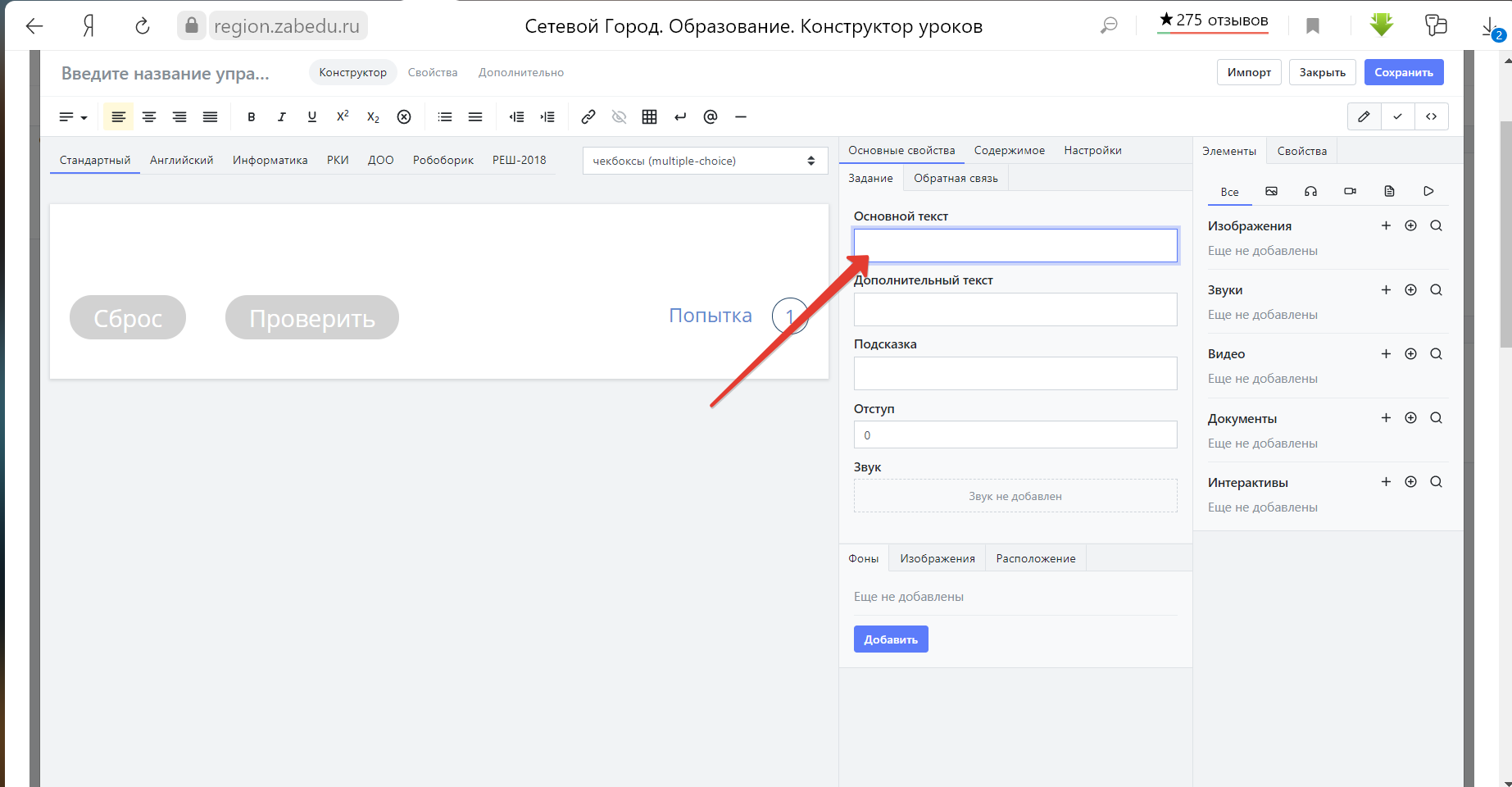 Тип задания «Чекбоксы» множественный выбор
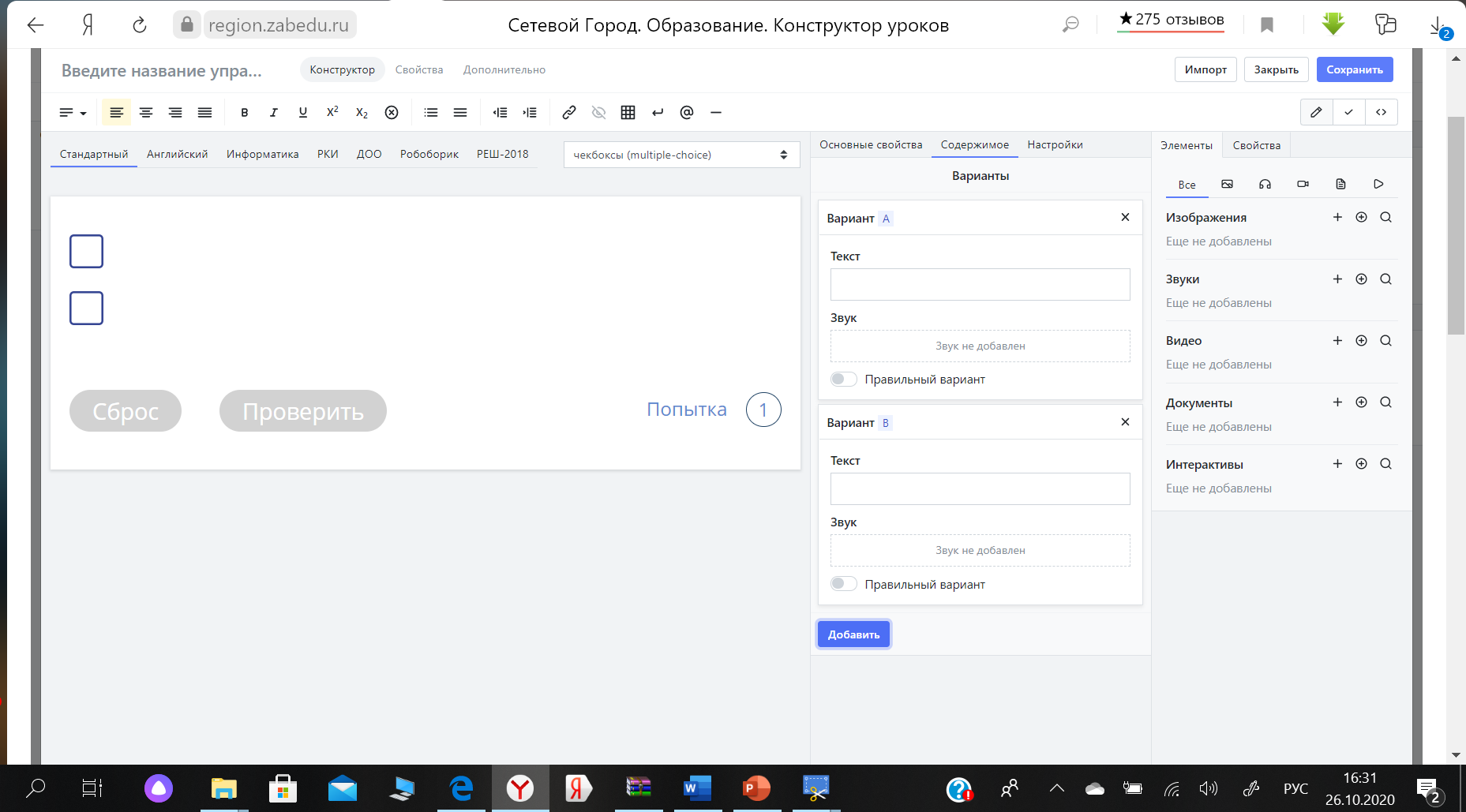 Тип задания «Шнурки» (соответствие)
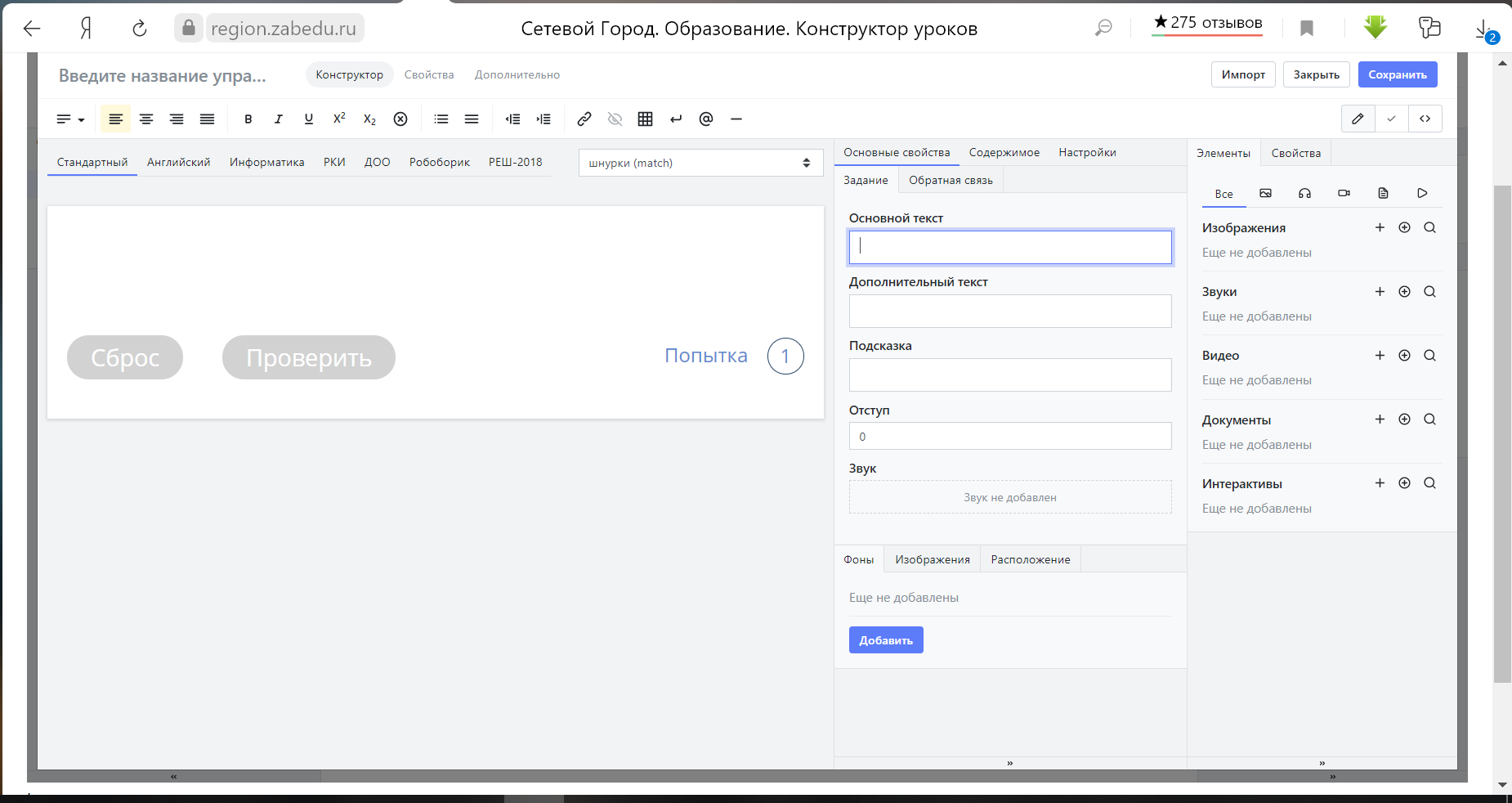 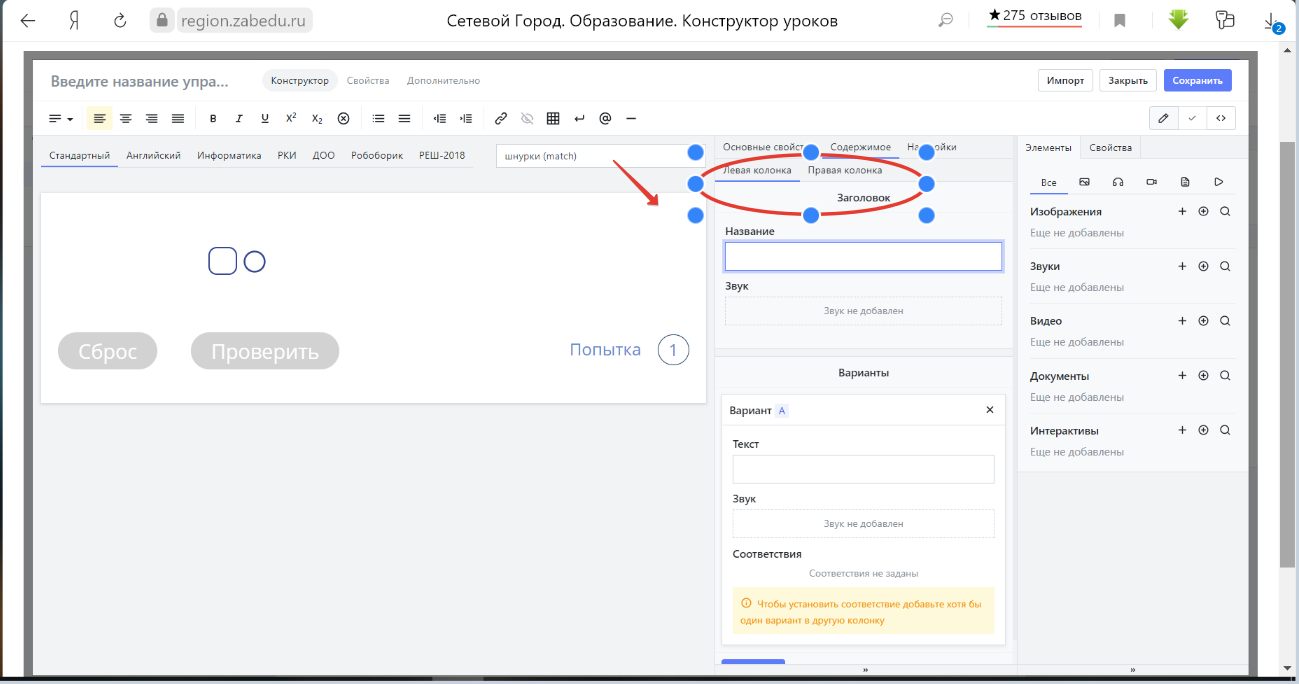 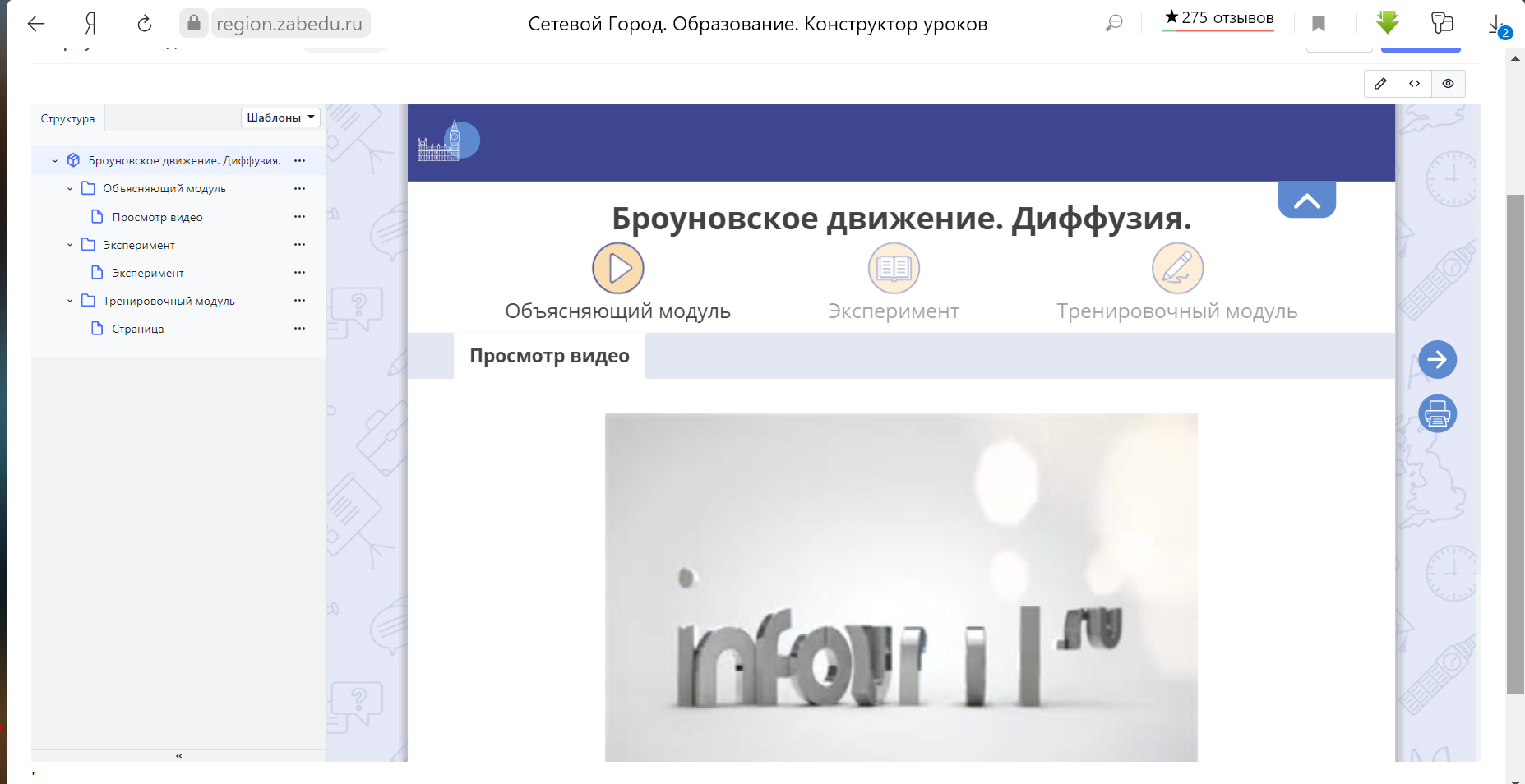 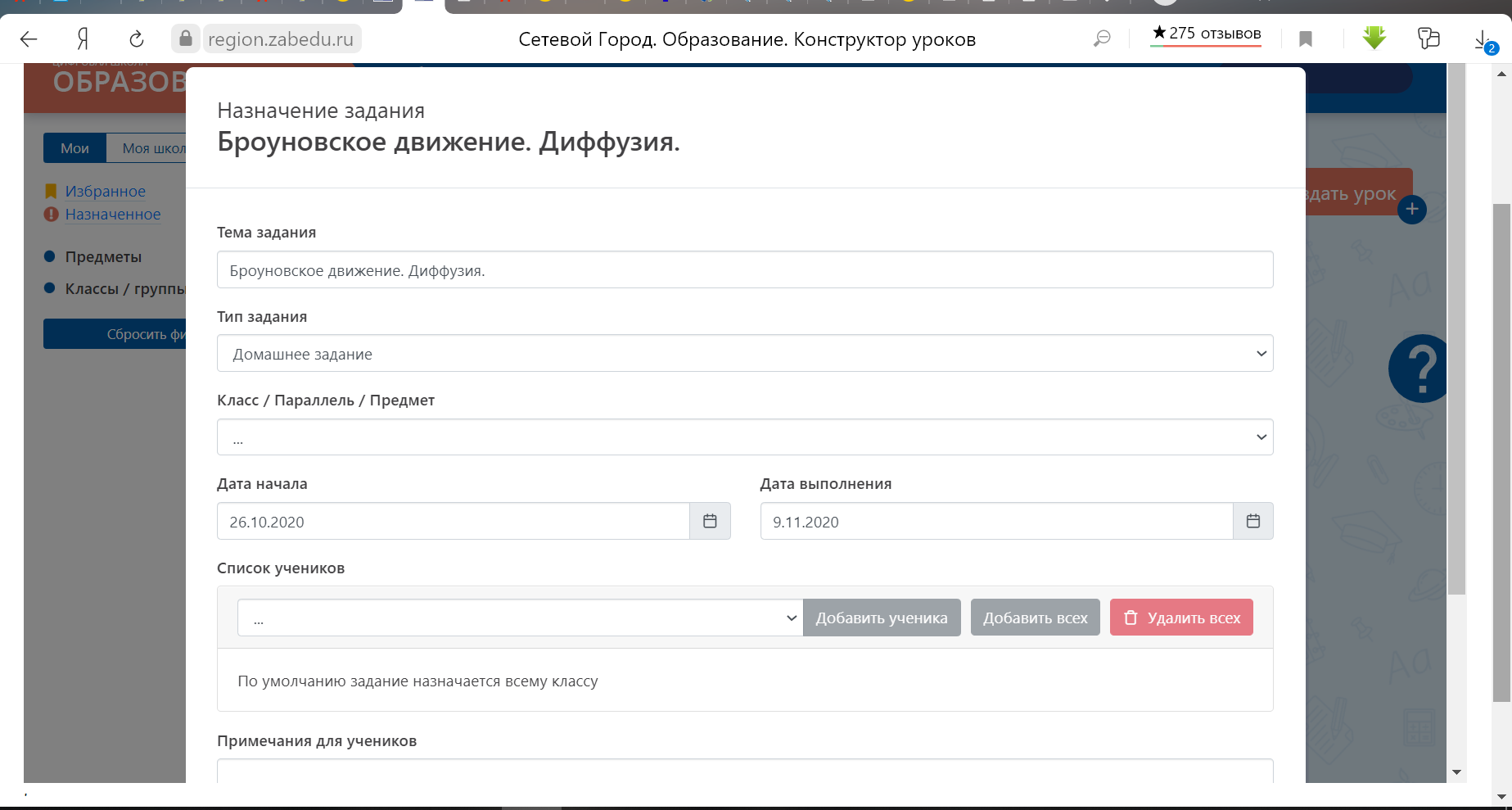 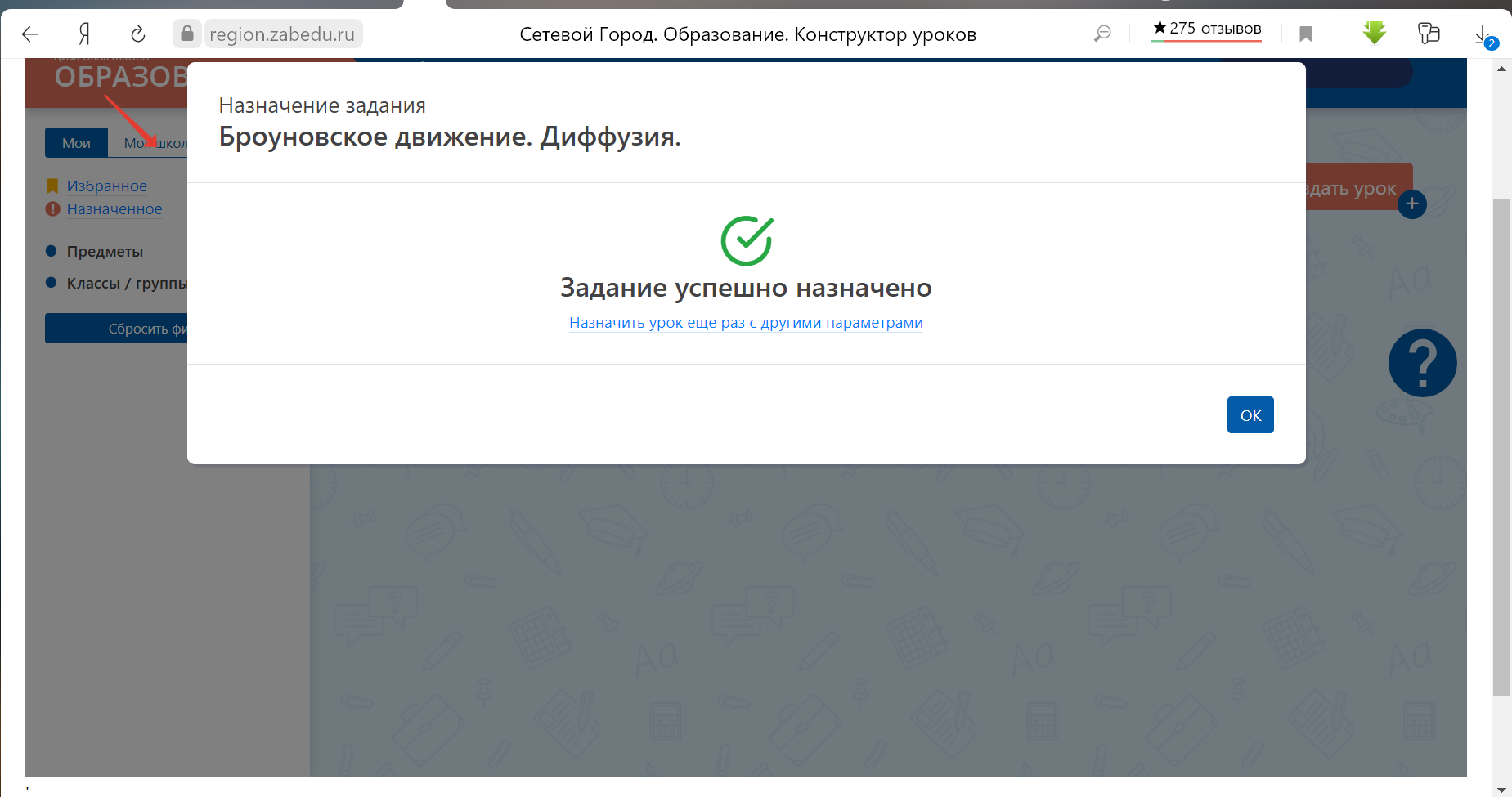 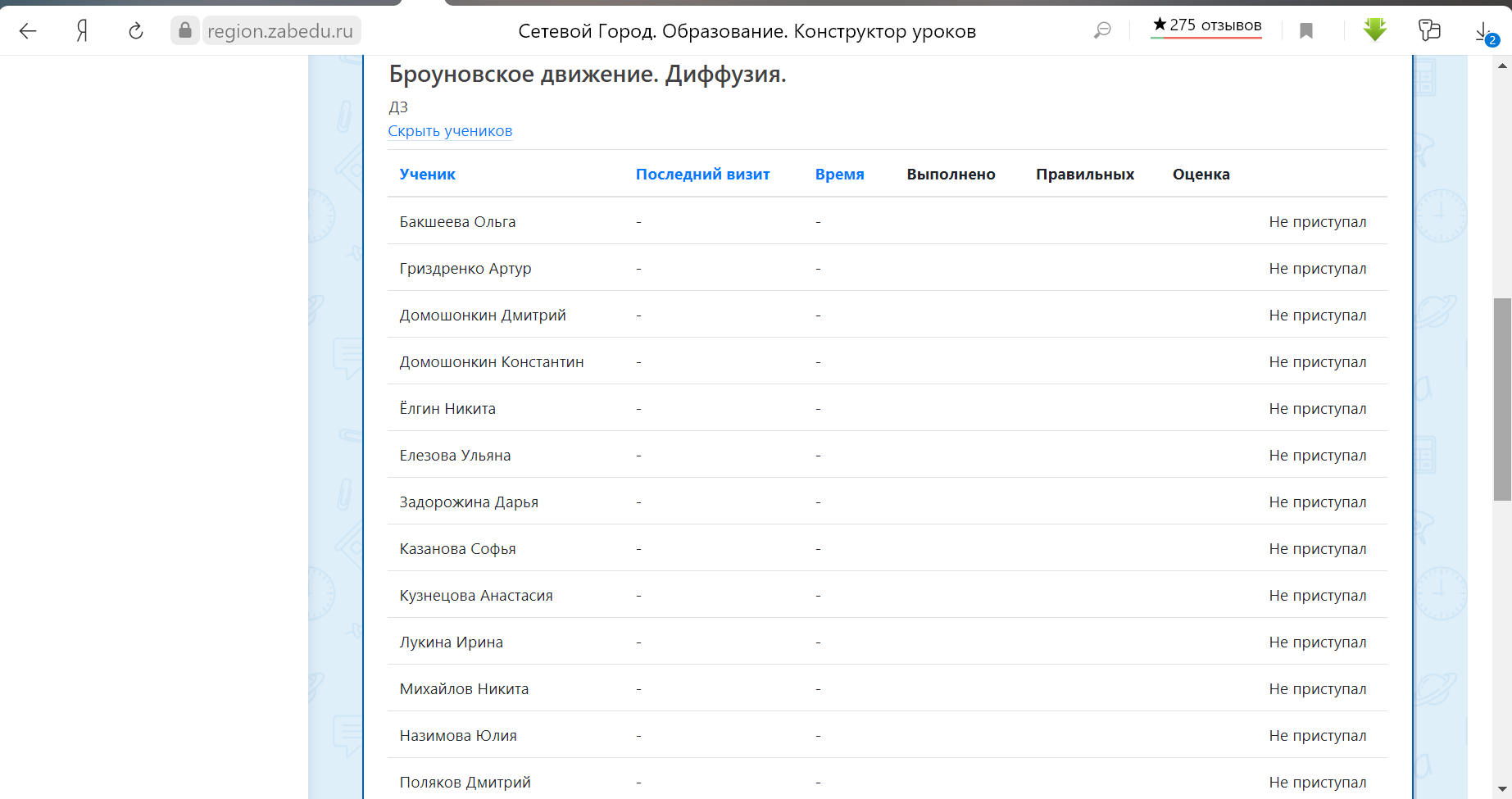